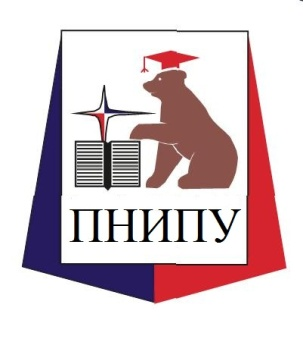 Инжиниринговый центр 
новых технологий
формирование на базе вузов, центров оказывающих инжиниринговые услуги в интересах производственных компаний и оказывающих продвижение инновационных разработок вузов
Разработка, производство, локализация, сервис
Пермь 2021
Текущие потребности  и запросы индустриальных партнеров
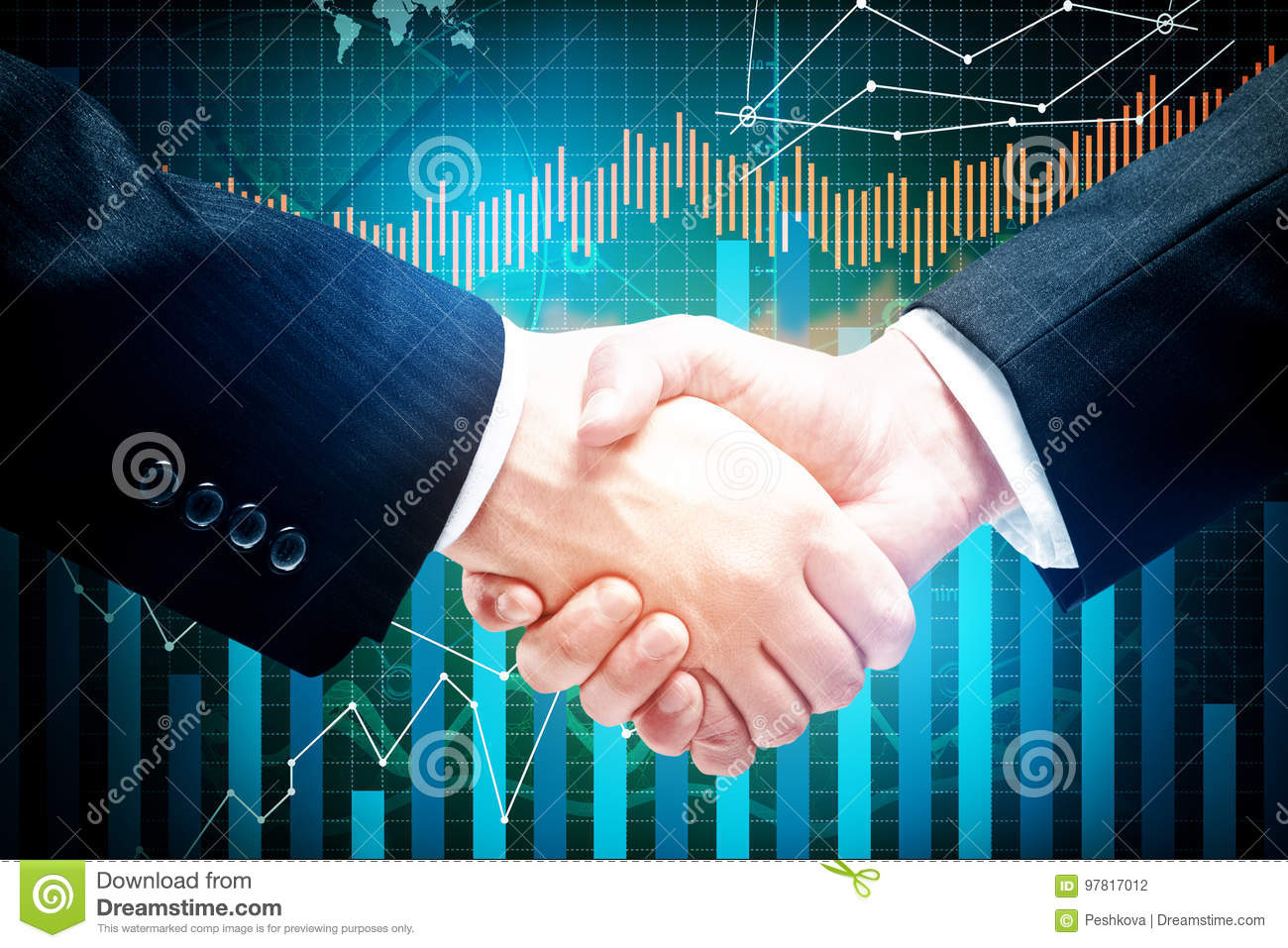 Развитие компетенций  : разработка, производство,   локализация, сервис;
Задействование и развитие  существующего производственного потенциала;
Удовлетворение существующего спроса предприятий;
 Увеличение доли предоставления инжиниринговых услуг;
Подготовка кадров под технологические задачи предприятий;
Увеличение доли научно-исследовательской      составляющей в предоставляемых услугах
Приглашение деканатов к сотрудничеству с ИЦНТ
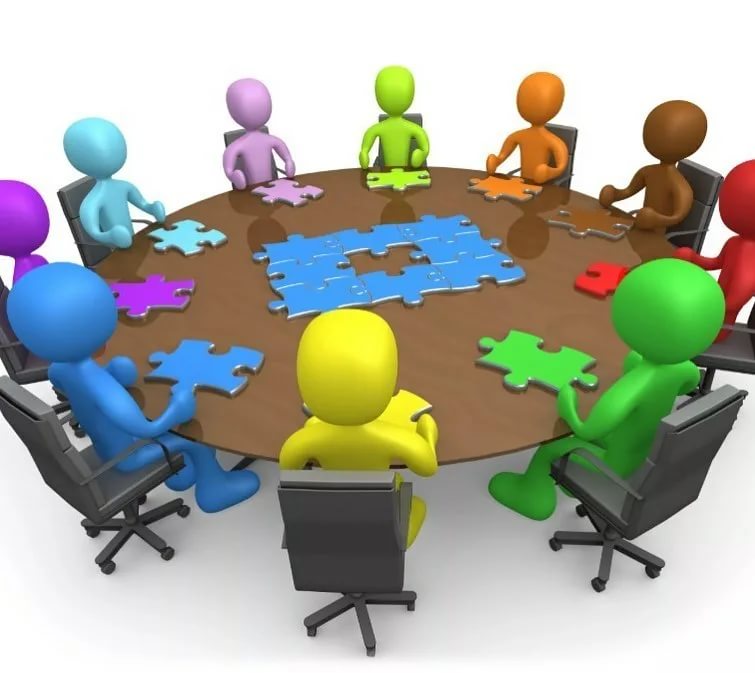 Комплексно решать любые  задачи и проблемы бизнеса, включая разработку конструкторской, технологической и эксплуатационной документации, изготовление опытного образца , а также организацию сервисных услуг, по силам инжиниринговым структурам университета в плотной кооперации с кафедрами и субъектами инновационной инфраструктуры ПНИПУ.
Приоритетные области специализации Центра на начальном этапе развития
Удовлетворение спроса на качественные инжиниринговые услуги в направлениях:
Перспективные технологии возобновляемой энергетики;
Малая распределенная энергетика;    
Экологически чистая тепловая энергетика высокой эффективности;
Интеллектуальная энергети- ческая система России;
Национальная суперкомпью-
терная технологическая плат-
форма;

 Замкнутый ядерно-топливный 
цикл с реакторами на 
быстрых нейтронах;

  Технология добычи и 
использования водорода;
Новые полимерные композиционные материалы и технологии; 
 Структурные превращения при получении и обработке композиционных материалов и покрытий с использованием концентрированных источников энергии; 
 Авиационная мобильность и авиационные технологии;
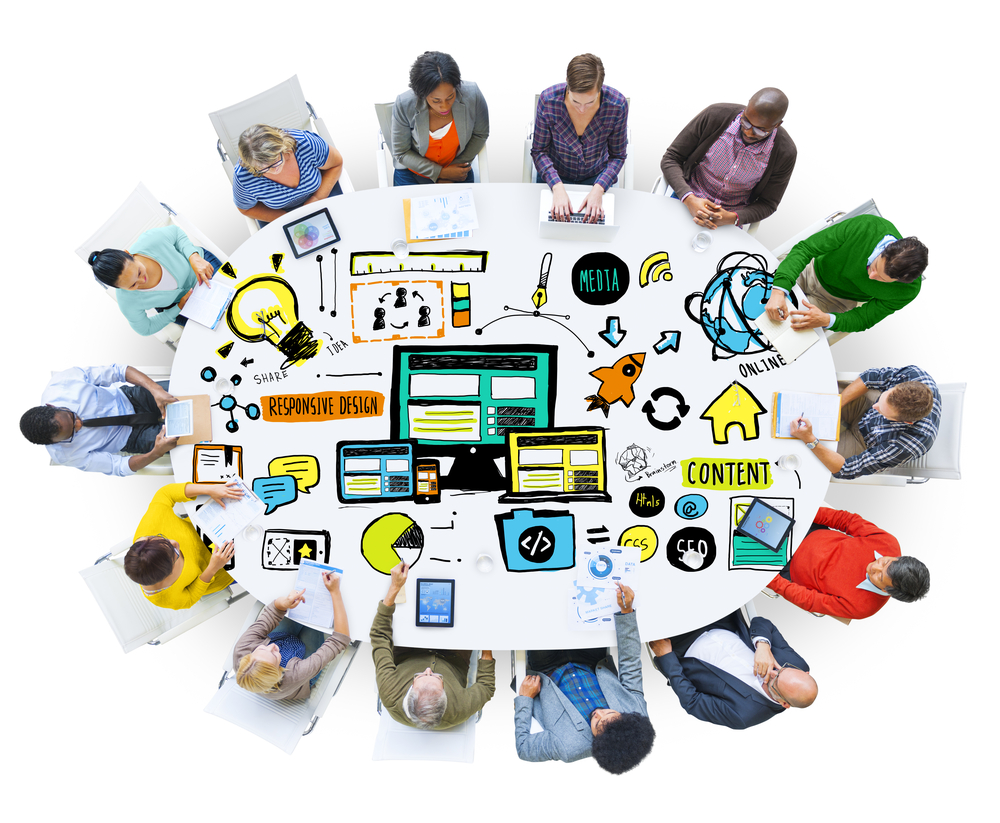 Миссия 
Центра
Быть системным интегратором бизнес-процессов, обеспечивающим комплексное и наиболее эффективное решение задач технологического развития Российской Федерации и реализации собственных проектов.
Основные направления деятельности
Промышленный (технологический) инжиниринг предприятий высокотехнологичных отраслей, включая двигателестроение, авиационную промышленность, энергетическое машиностроение, станкостроение, производство строительной и специальной техники и др.  на конкурентоспособном мировом уровне;
Реализация эффективных принципов и форм интеграции науки, образования и бизнеса;
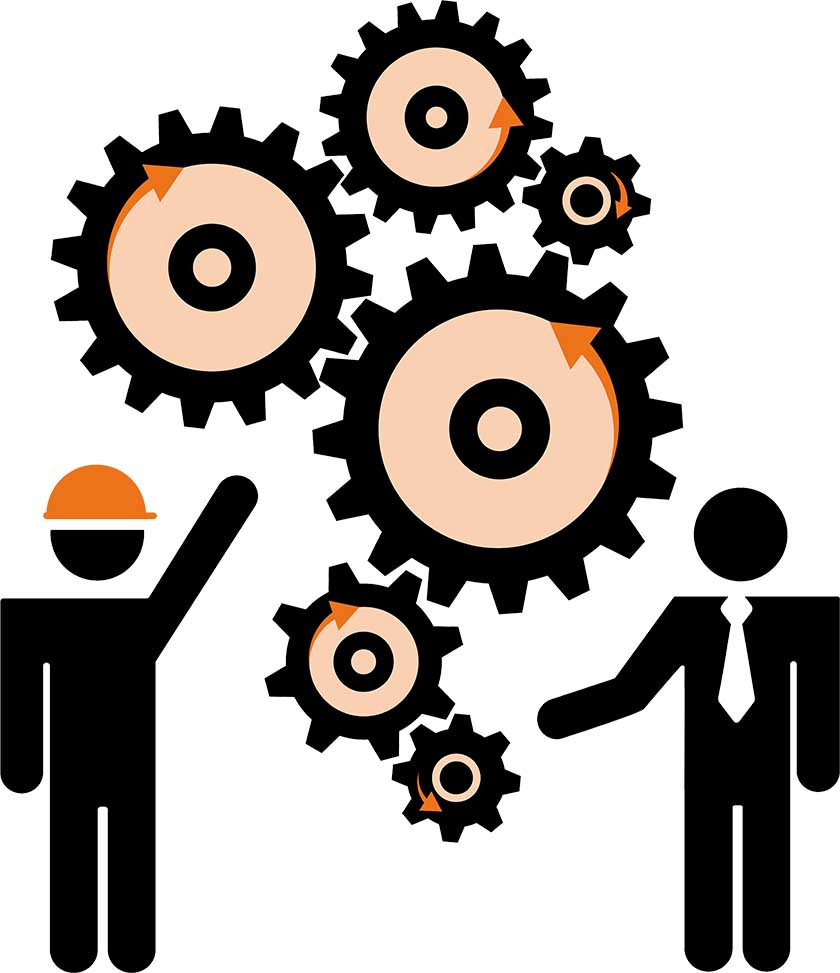 Содействие целевой подготовке кадров;
Организация сервисных услуг для индустриальных партнеров.
ЦЕЛИ
Оптимизация процесса разработок, производства и внедрения передовых технологий:

через создание новых отечественных инновационных технологий;
через систематизацию импорта передовых технологий ведущих мировых производителей и реверсивный инжиниринг;
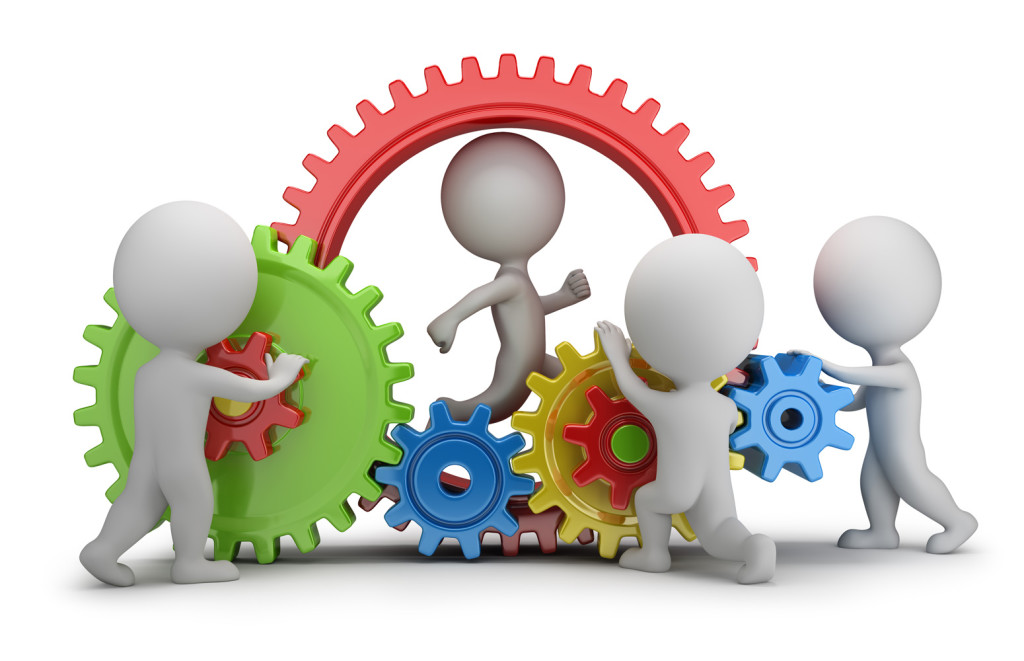 2.   Привлечение внешнего финансирования.
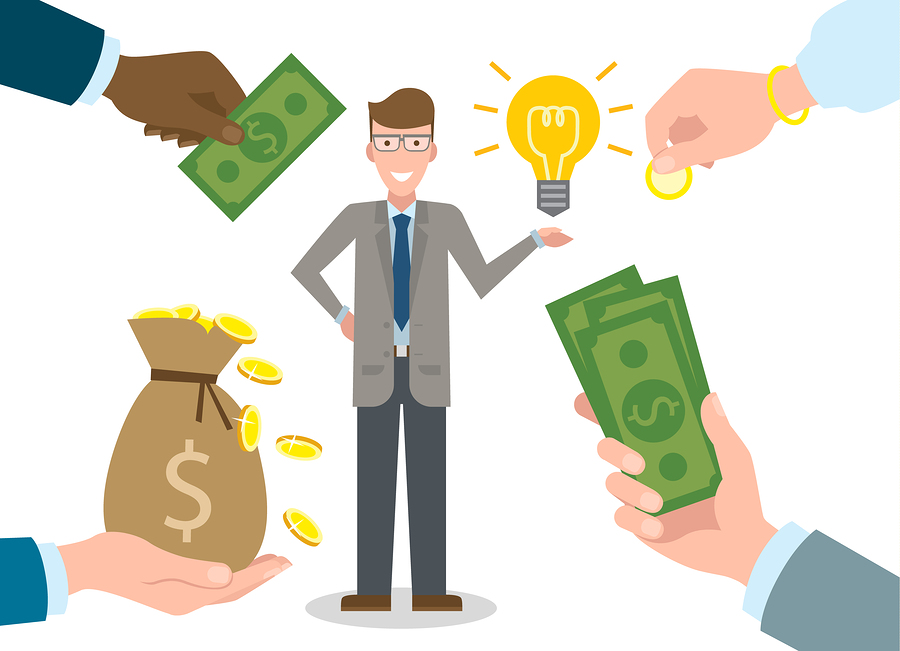 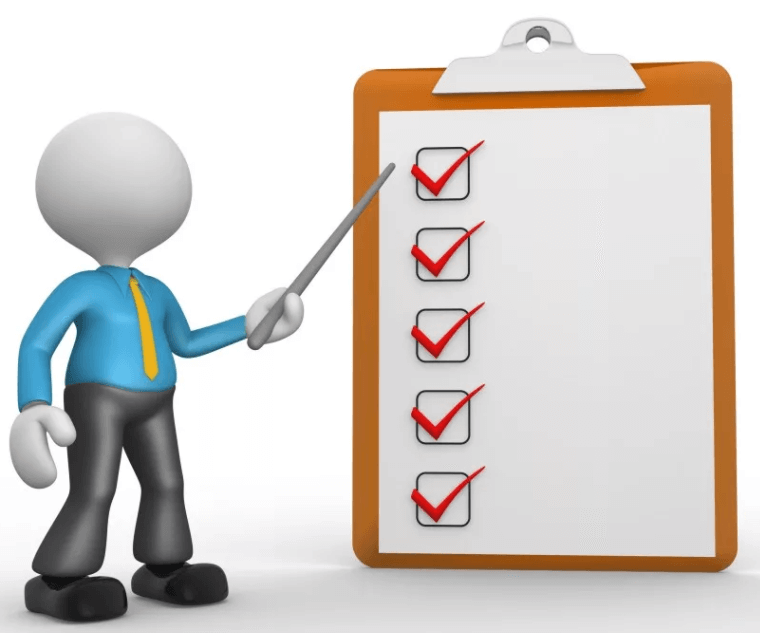 ЗАДАЧИ
1.Организация взаимодействия ИЦ с различными структурными подразделениями Университета, ведущими предприятиями региона, зарубежными и Российскими компаниями для реализации поставленных целей и привлечения к работе специалистов всех ступеней, включая студентов и аспирантов ПНИПУ;
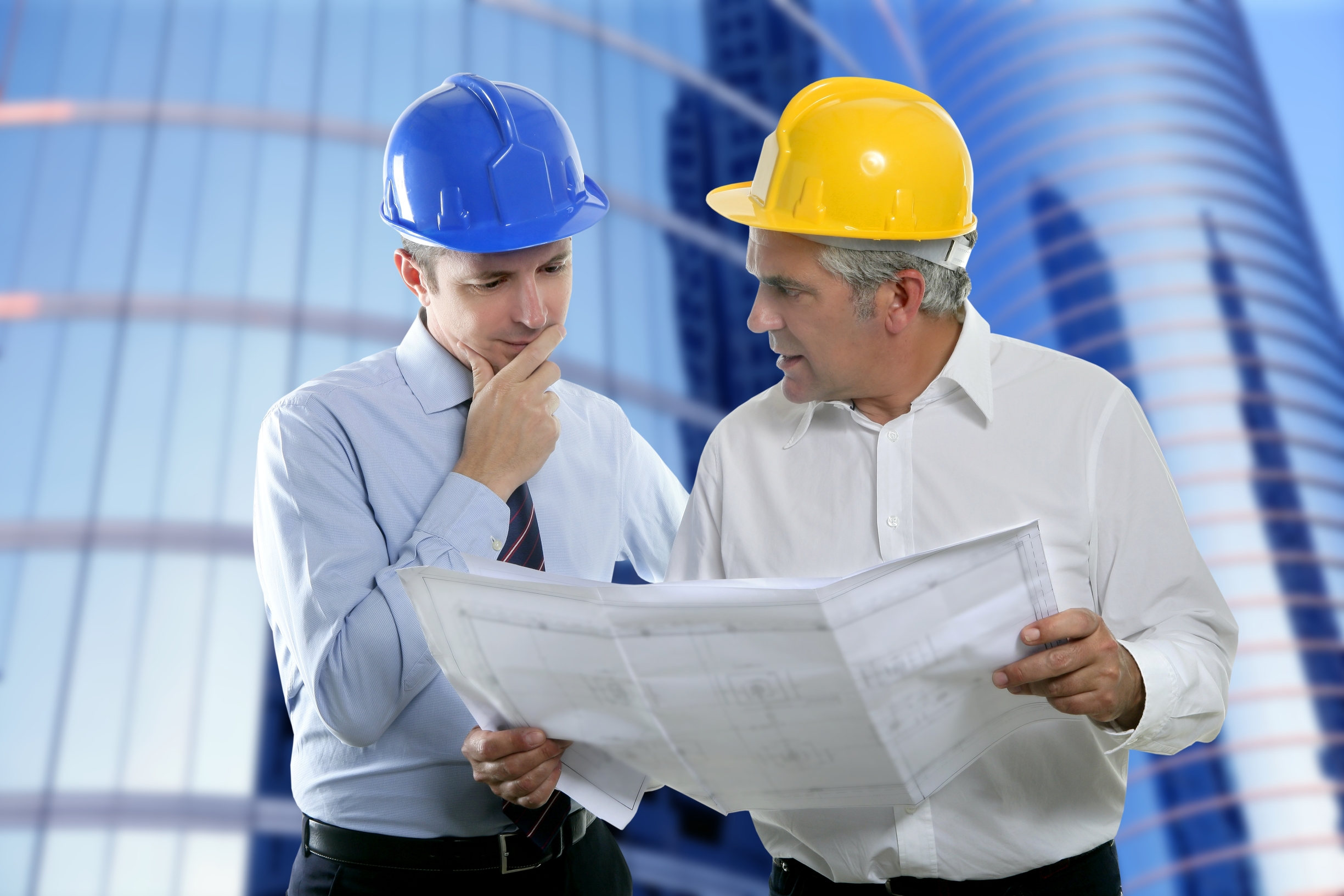 2.Участие в формировании базы данных технологических задач и НИОКР для промышленных предприятий и формирование временных научных коллективов с привлечением сторонних специалистов и компаний, обладающих соответствующими компетенциями для эффективного решения поставленных задач;
3.Организация взаимодействия ПНИПУ с объединениями российских и зарубежных инжиниринговых компаний, вхождение в общую информационную базу и сетевое взаимодействие таких объединений ;
4.Разработка, освоение и внедрение новых наукоемких технологий во взаимодействии со структурами университета;
5.Трансферт передовых технологий на основе сотрудничества с зарубежными инжиниринговыми центрами и производителями;
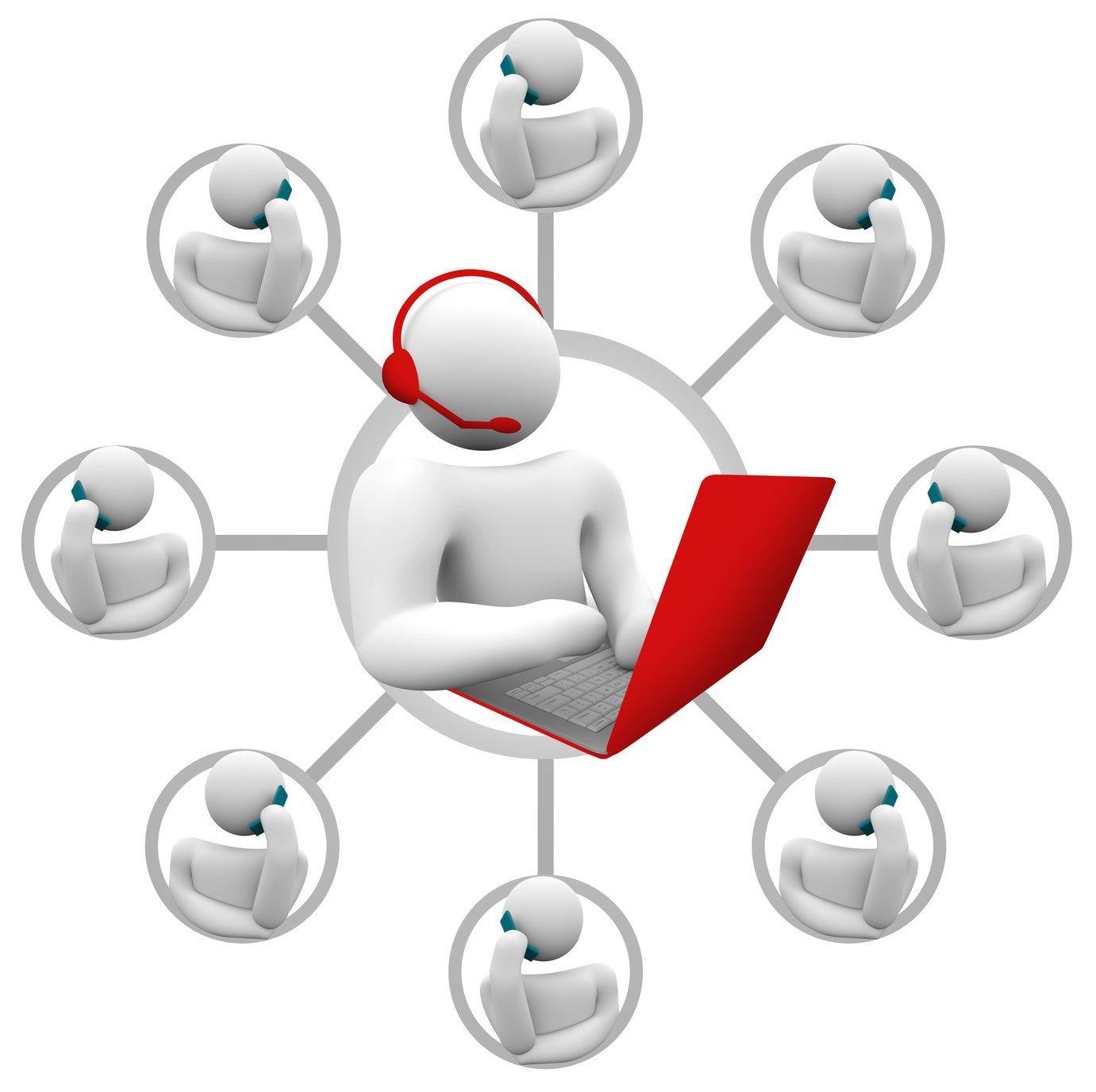 ФУНКЦИИ ЦЕНТРА
Развитие строительного и технологического инжиниринга для наиболее эффективного решения задач предприятий промышленности путем кооперации структурных подразделений Университета и высокотехнологичных производственных компаний по основным направлениям:

инженерно-техническое проектирование изделий, технологических (производственных) процессов, объектов капитального строительства;
инженерно-технические консультации (не относящиеся к конкретным проектам инженерно-технического проектирования);
управление проектами;
консалтинговые услуги;
производственные услуги;
услуги сервиса.
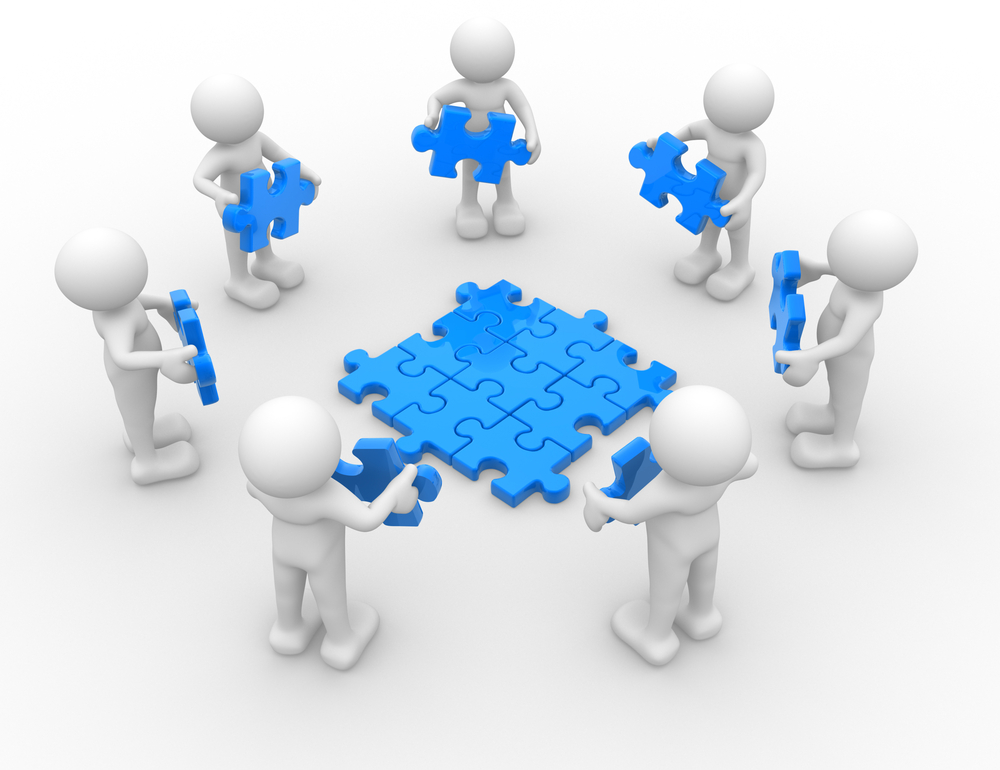 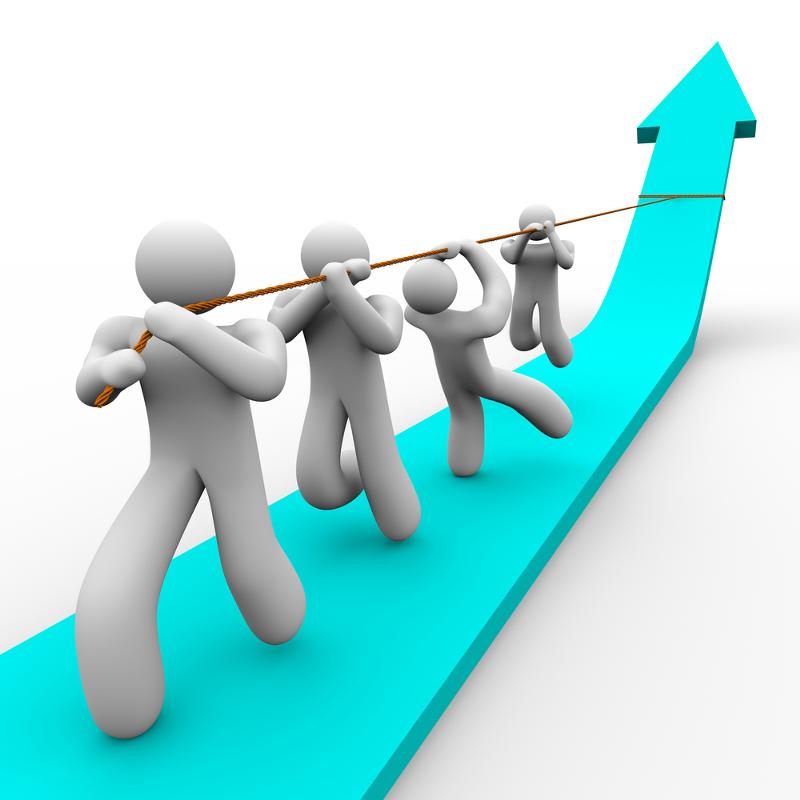 ОЖИДАЕМЫЙ ЭФФЕКТ
Для индустриальных
 партнеров
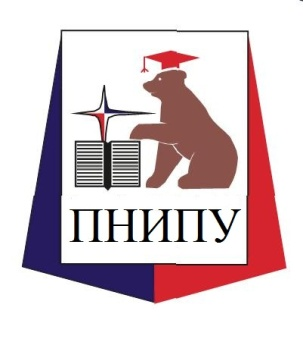 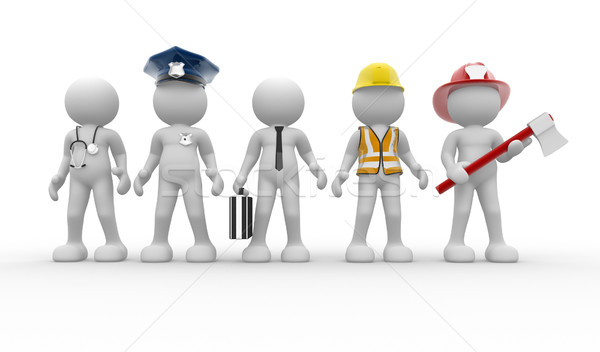 Для ПНИПУ
вовлечение в хозяйственный оборот
результатов исследований, оборудования,  полученного  в рамках  собственных программ развития;
 получение дополнительного дохода;
повышение уровня проектно-ориентированного образования за счет участия студентов в реальных проектах;
содействие в трудоустройстве выпускников.
повышение эффективности деятельности
 за счет расширенного внедрения
 научно-технического задела;
рост уровня подготовки специалистов;
 рост предложения на рынке инжиниринга;
использование инфраструктуры Вузов
 и научных организаций.
ПРЕДЛАГАЕМАЯ ПЕРСПЕКТИВНАЯ СТРУКТУРА ЦЕНТРА
ИНЖИНИРИНГОВЫЙ ЦЕНТР НОВЫХ ТЕХНОЛОГИЙ
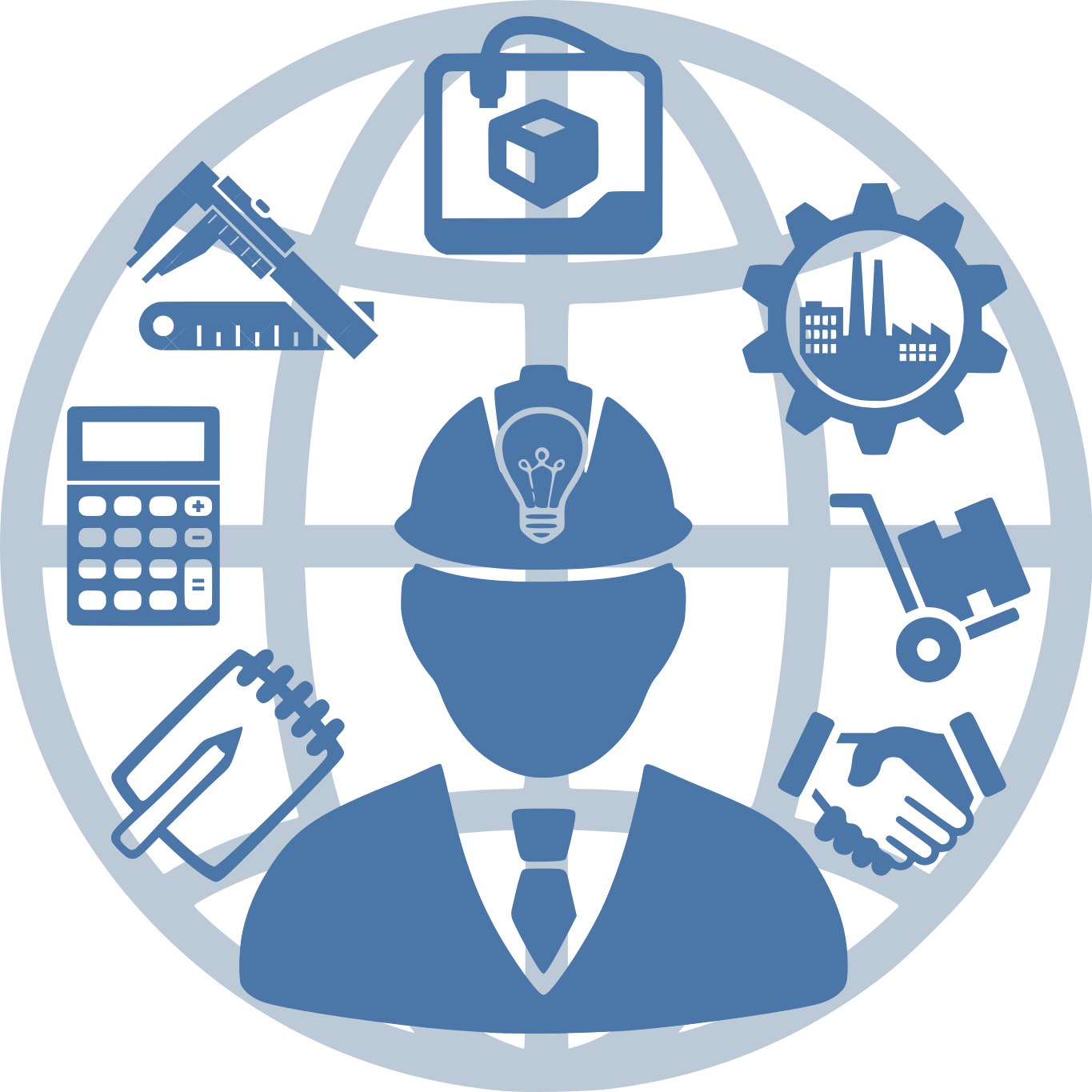 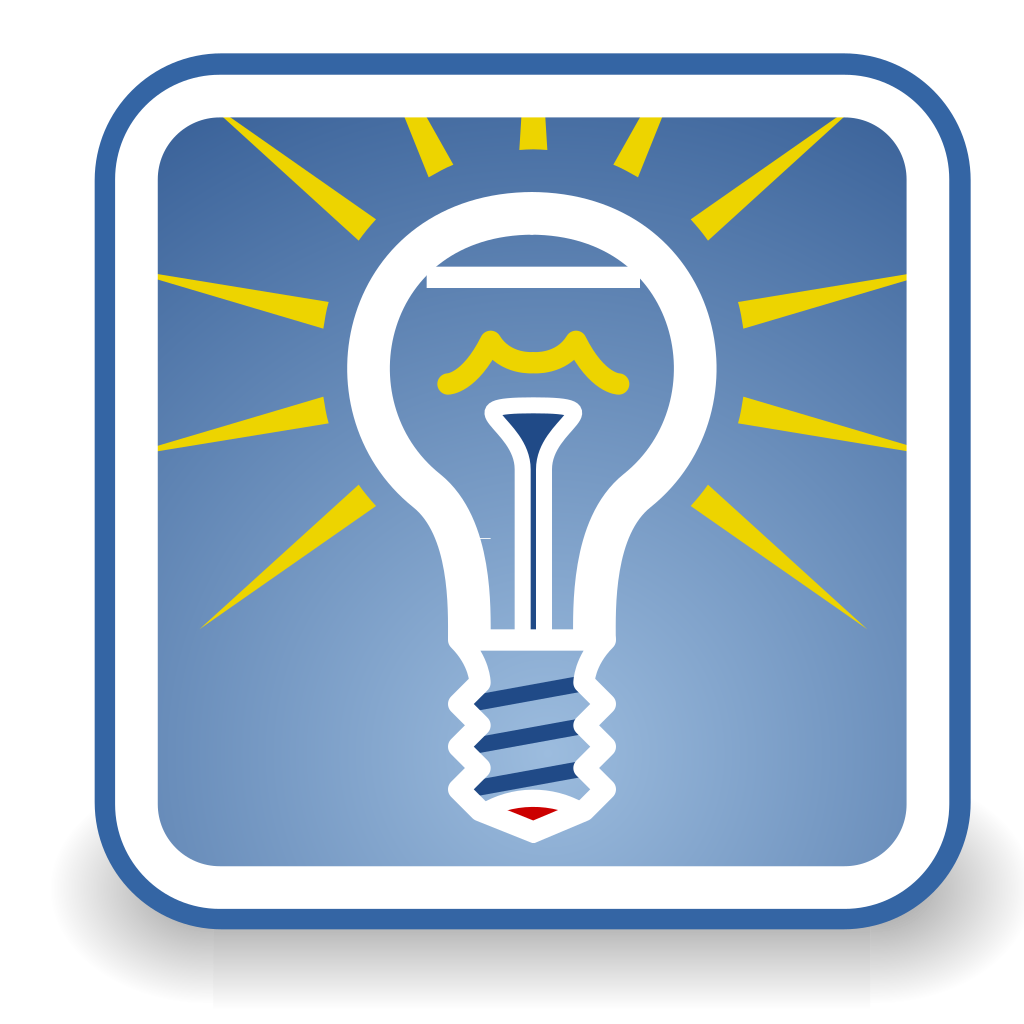 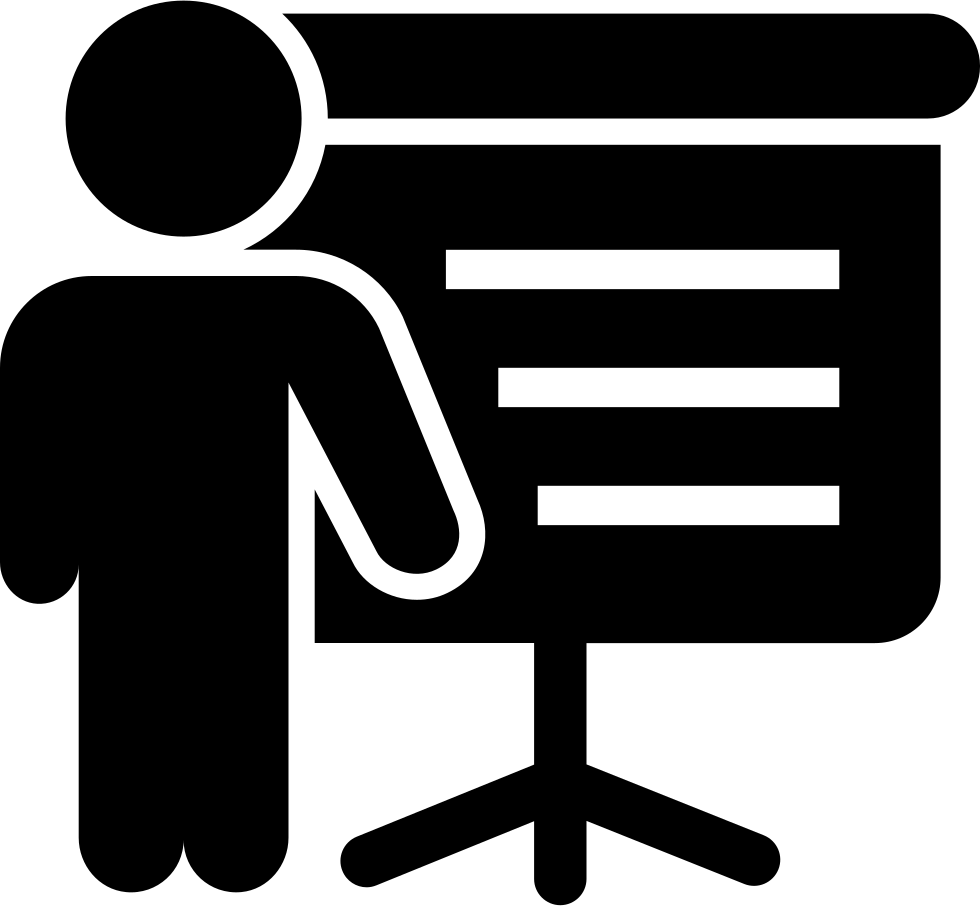 Бюро организации производства
Бюро внедрения инноваций
ОКБ
Инжиниринг
Разработка проектной документации
Разработка конструкторской документации
Разработка технологической документации
Опытное производство
Мелкосерийное производство
Производство кооперацией
Лаборатории
Сервис
Курирование внедрения инноваций на предприятиях
Взаимодействие с НТС 
Взаимодействие с НОЦ
Взаимодействие с ЦК
Организация исследований
КЛЮЧЕВЫЕ СТАРТОВЫЕ ПРОЕКТЫ
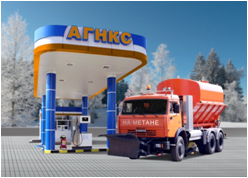 «Городская газовая инфраструктура»
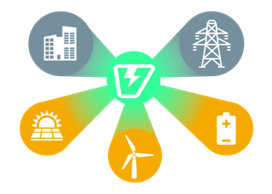 «Источники энергии на нестандартных видах топлива»
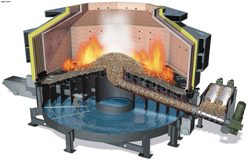 « Утилизация отходов методом высокотемпературного сжигания»
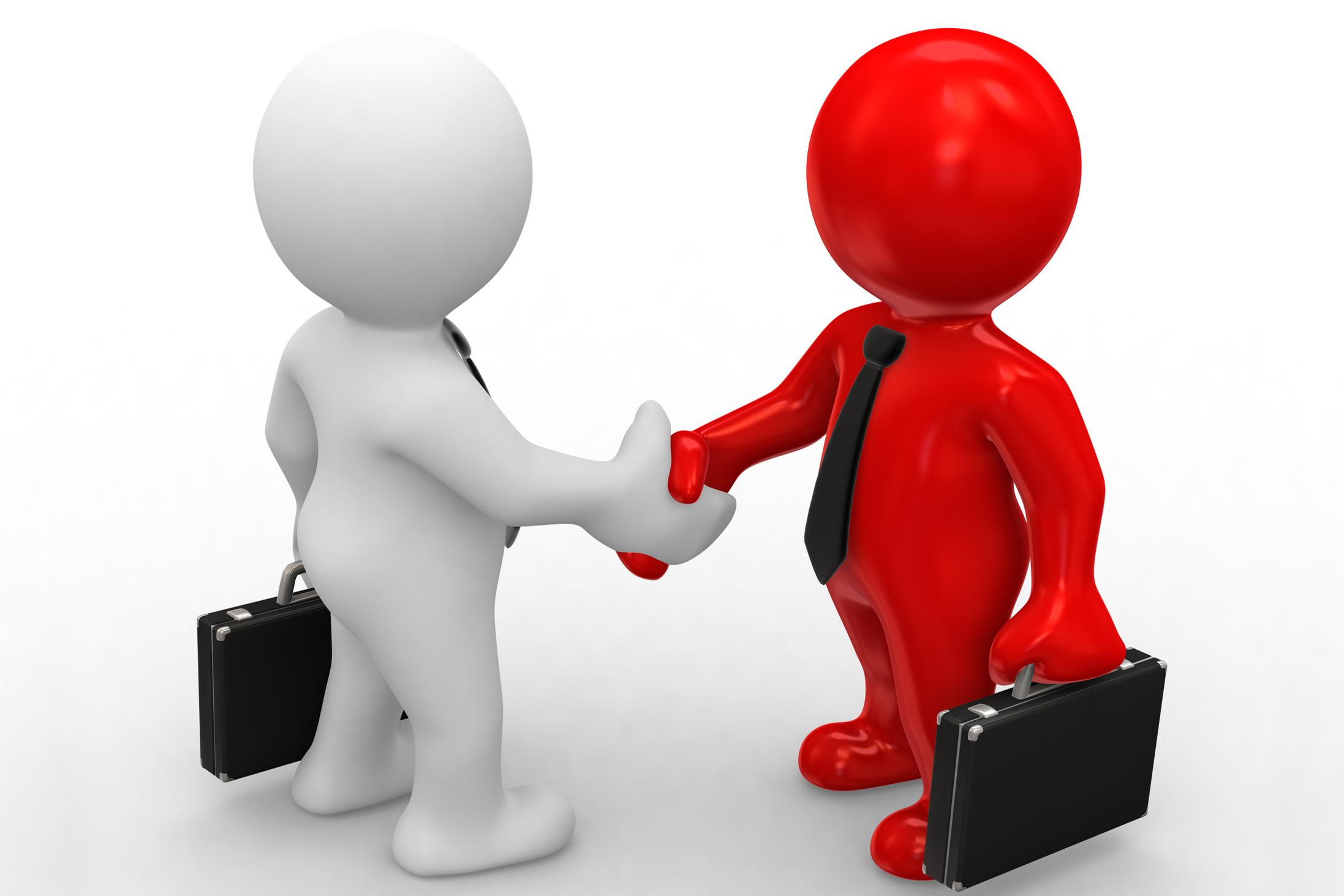 Приглашение деканатов к сотрудничеству
Предлагается :
Провести анализ существующих у кафедр научно-производственных связей с индустриальными партнерами на предмет возможности расширения объема предоставляемых услуг с учетом инжиниринговых возможностей университета;

Подготовить совместно с Департаментом науки и инноваций предложения  Бизнесу по расширению объемов инжиниринговых услуг путем комплексного решения существующих проблем и внедрения современных технологий на предприятиях индустриальных партнеров;

Провести работу среди студенчества по вербовке  наиболее активной и инновационной его части  в  ряды сотрудников  Инжинирингового Центра Новых Технологий.
БЛАГОДАРИМ ЗА ВНИМАНИЕ
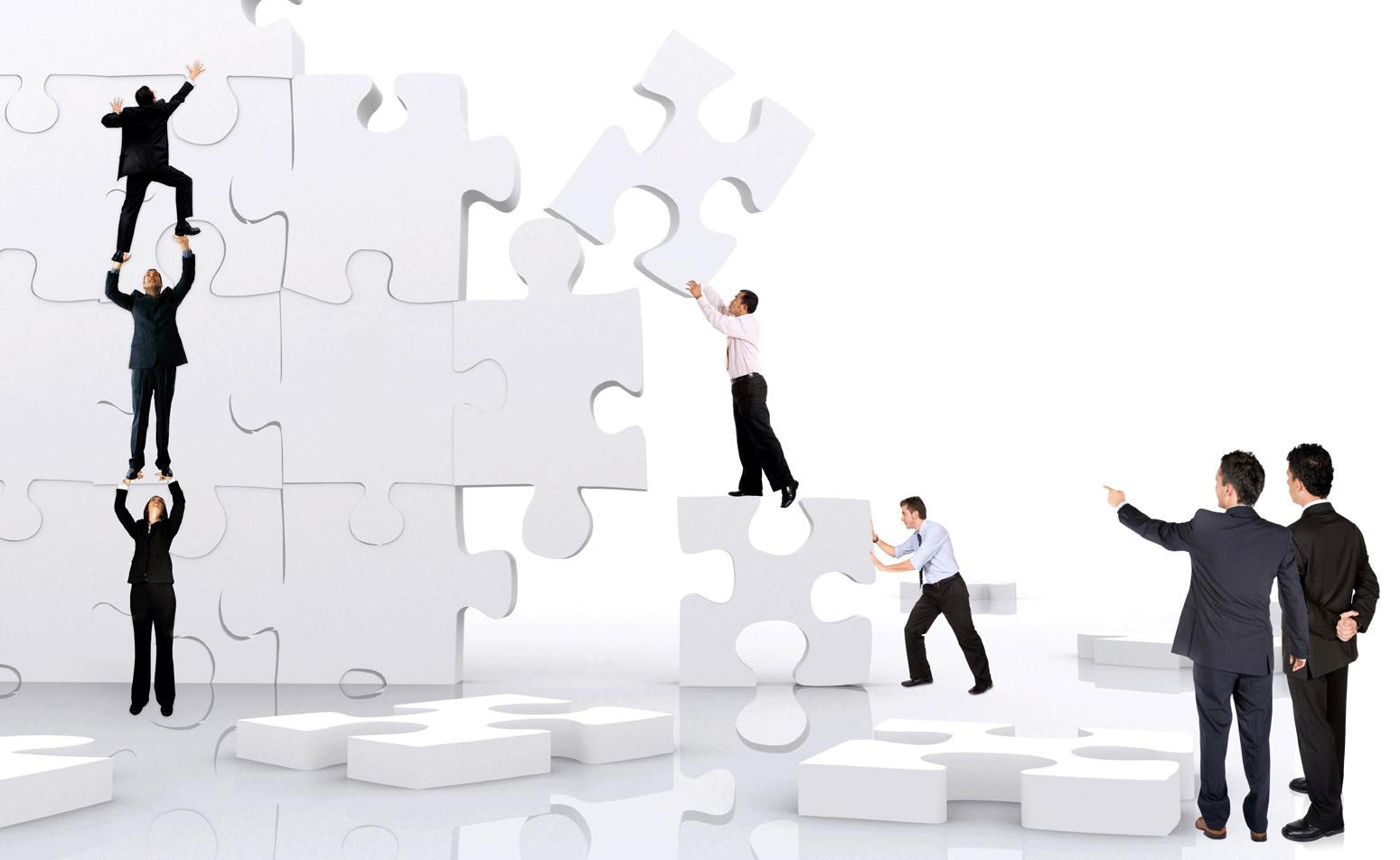 Лобковский Сергей Анатольевич - 
к.т.н., доцент               тел. +7 912 982 97 83
E-mail: s.lobkovskij@ciid.ru
Федоровцев Павел Игоревич       
 тел. +7 952 644 78 99
E-mail: fedorovcev@gmail.com